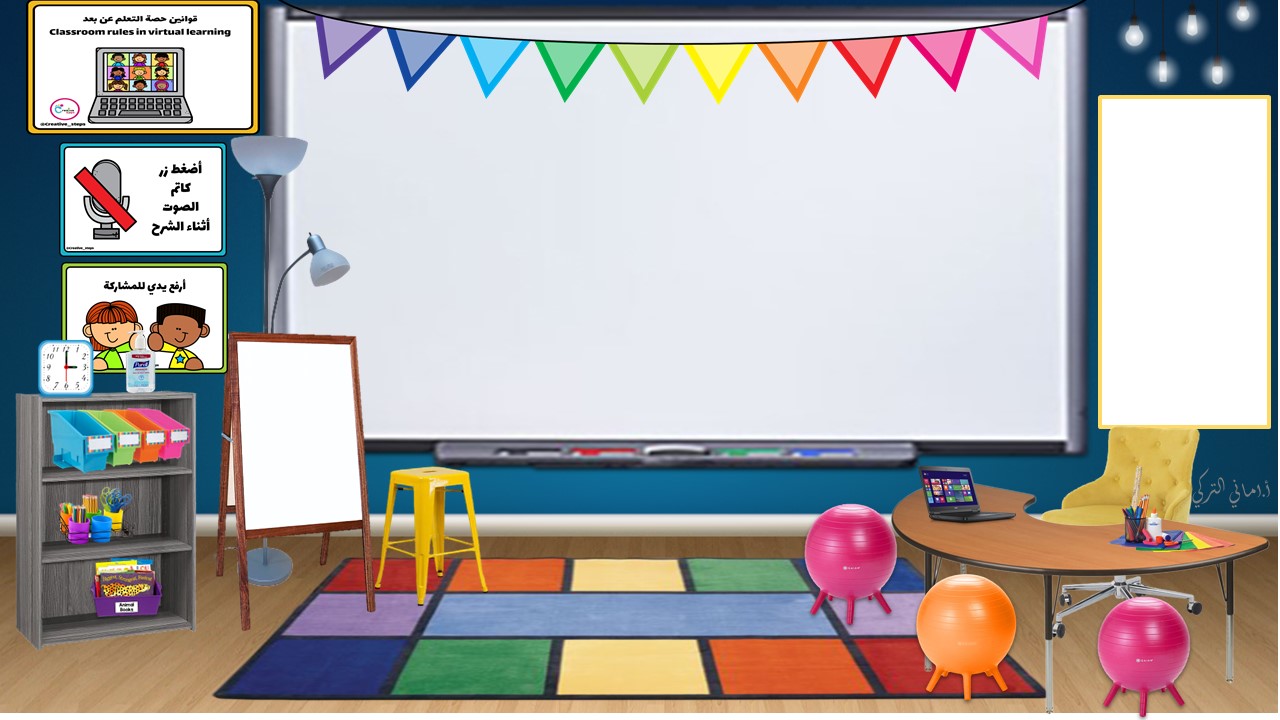 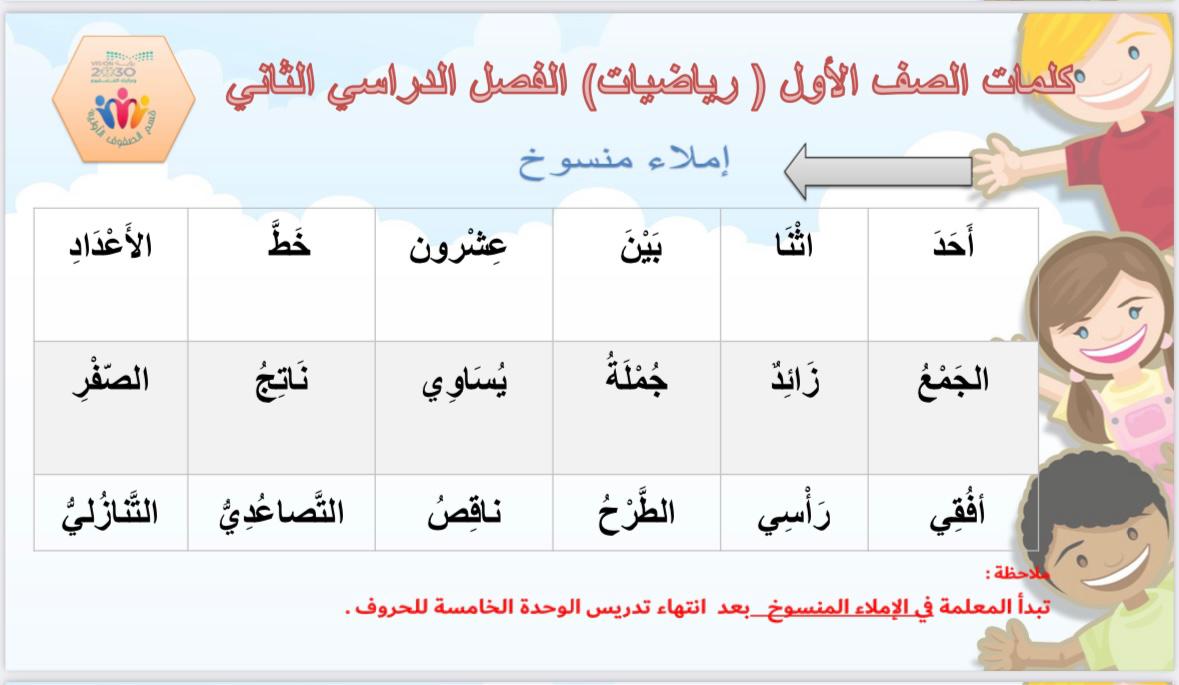 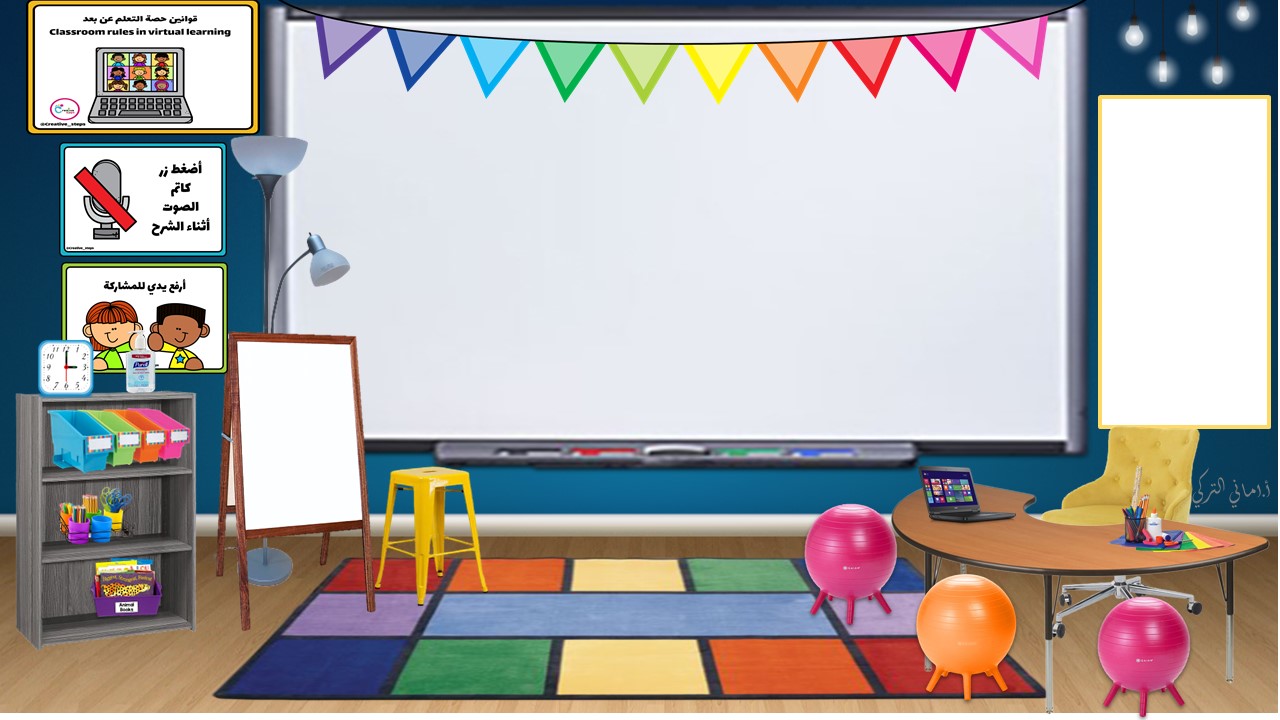 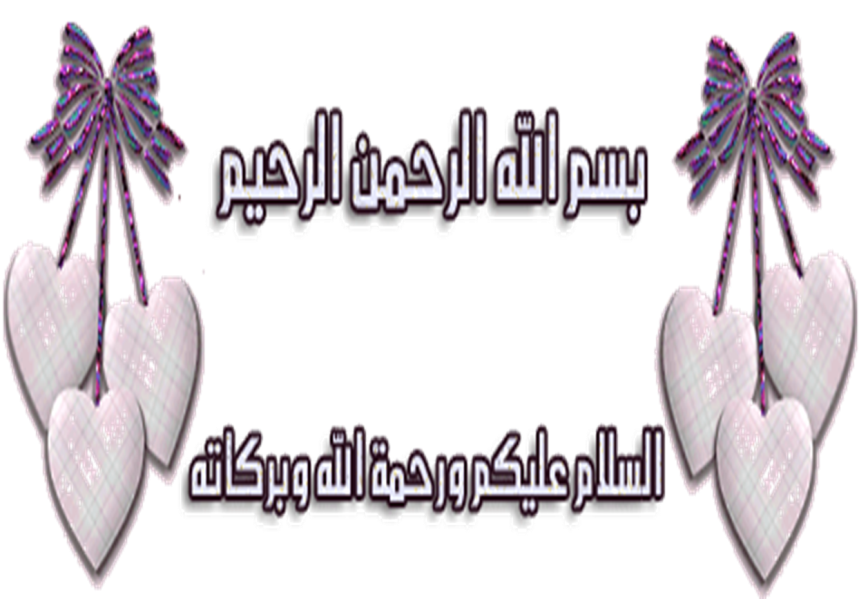 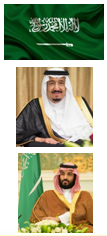 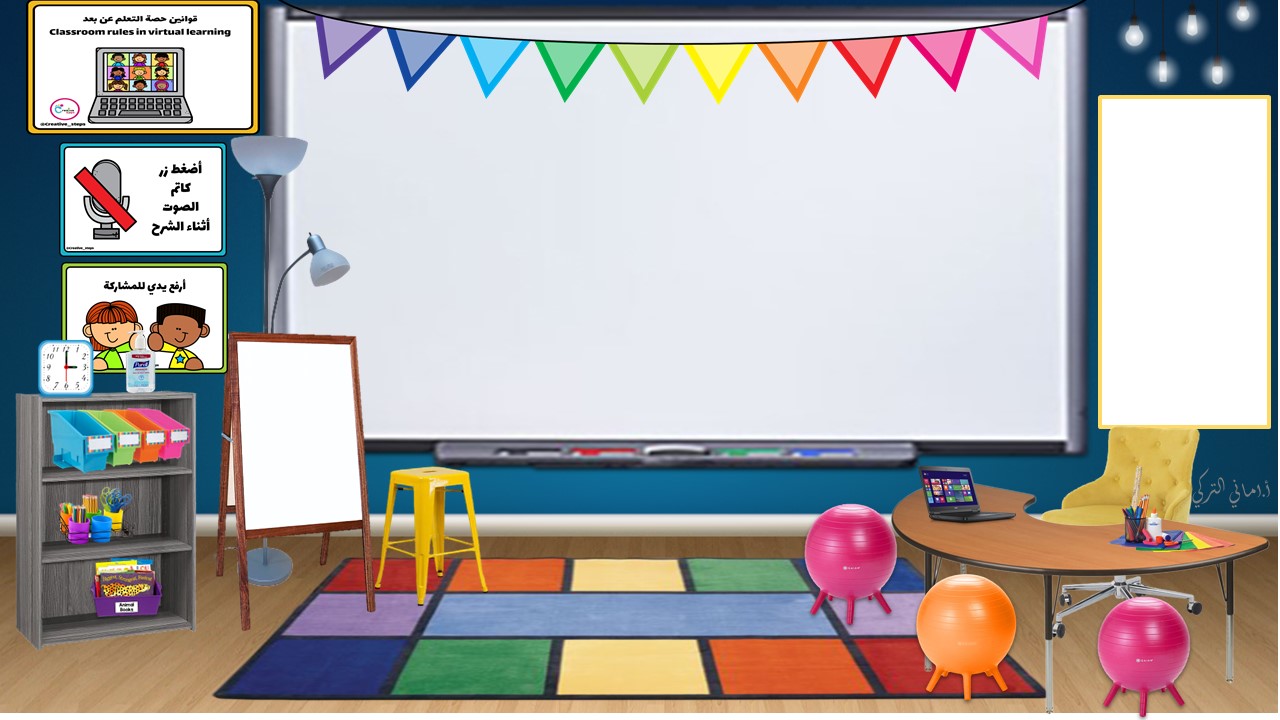 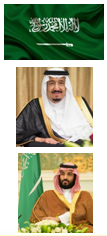 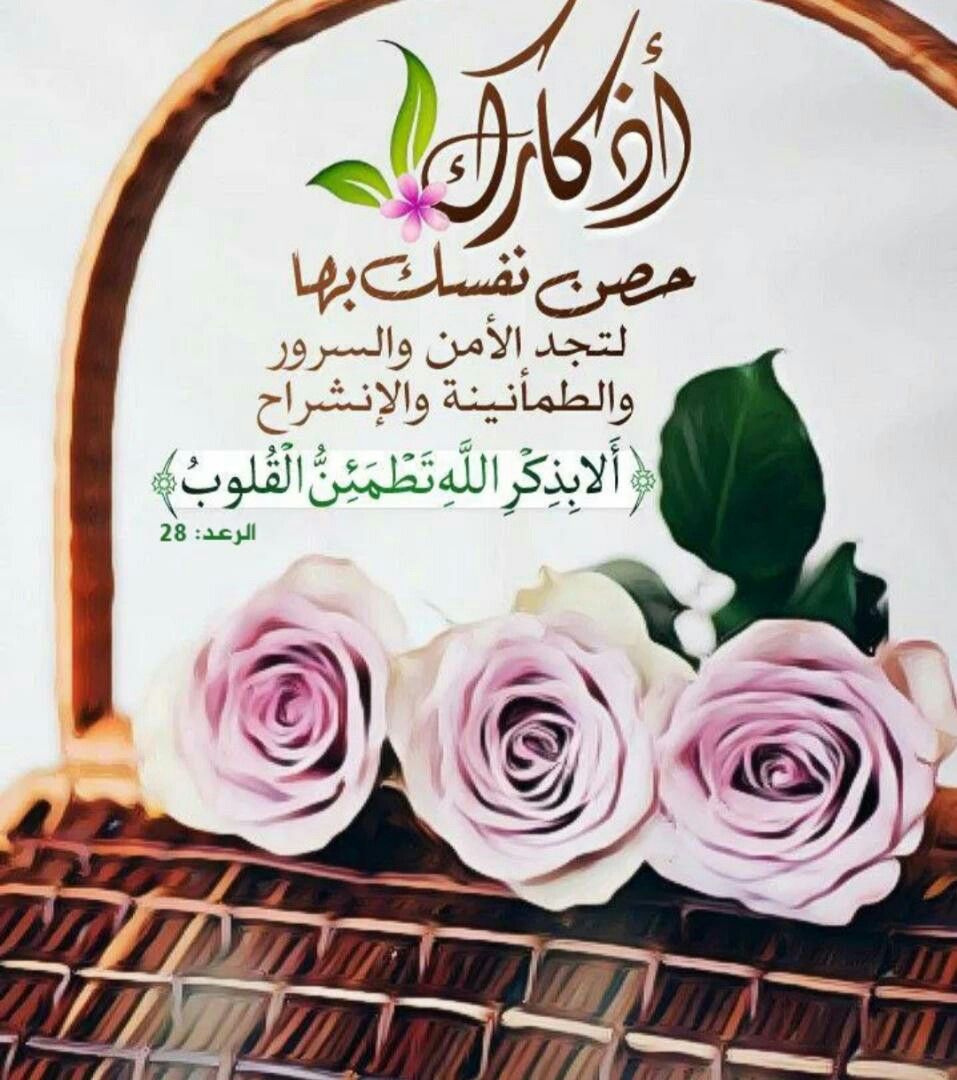 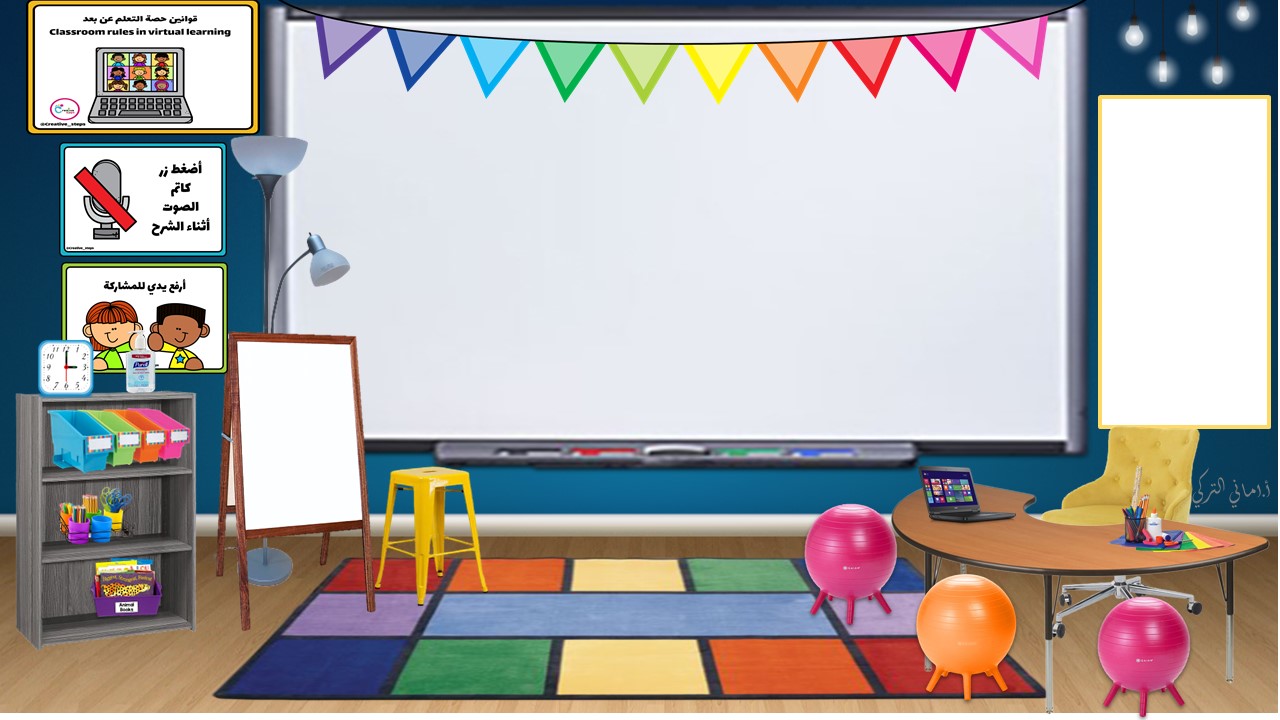 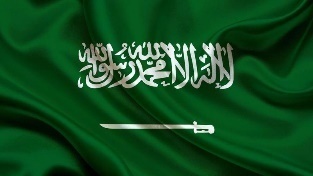 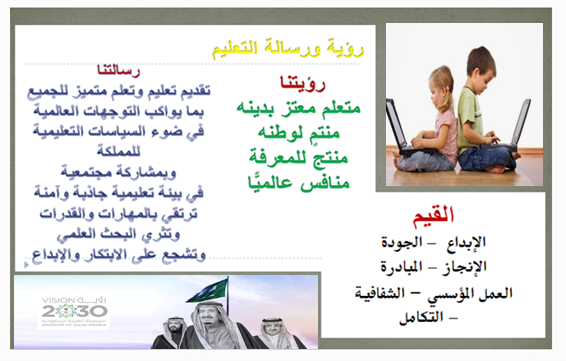 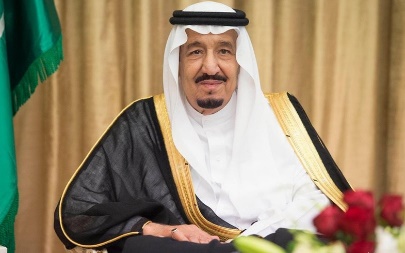 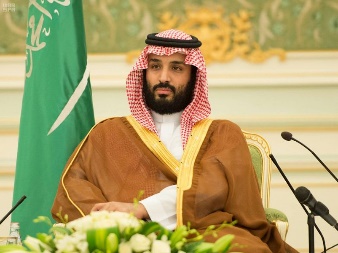 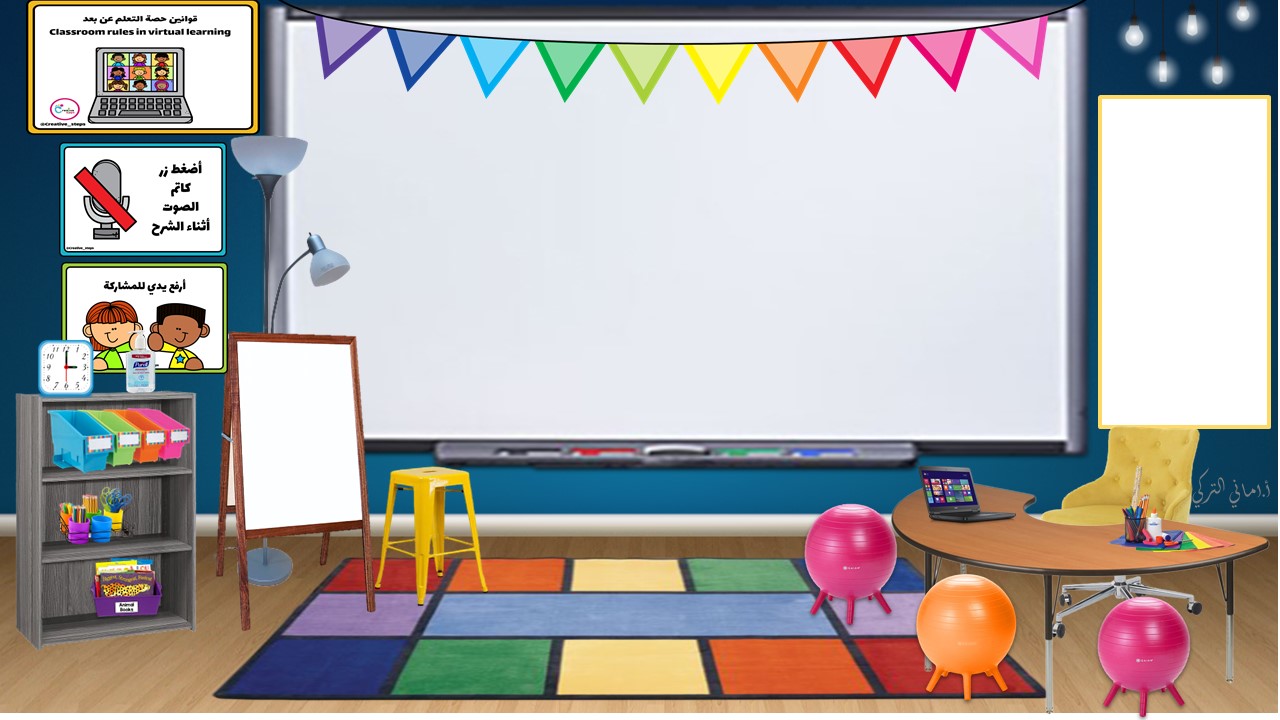 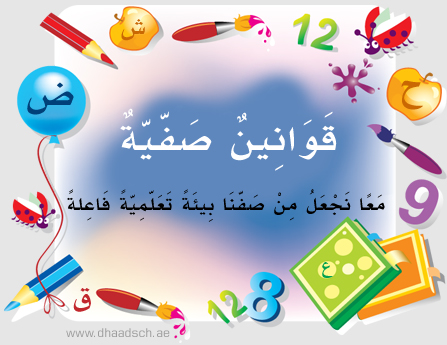 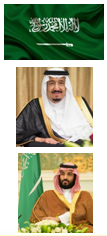 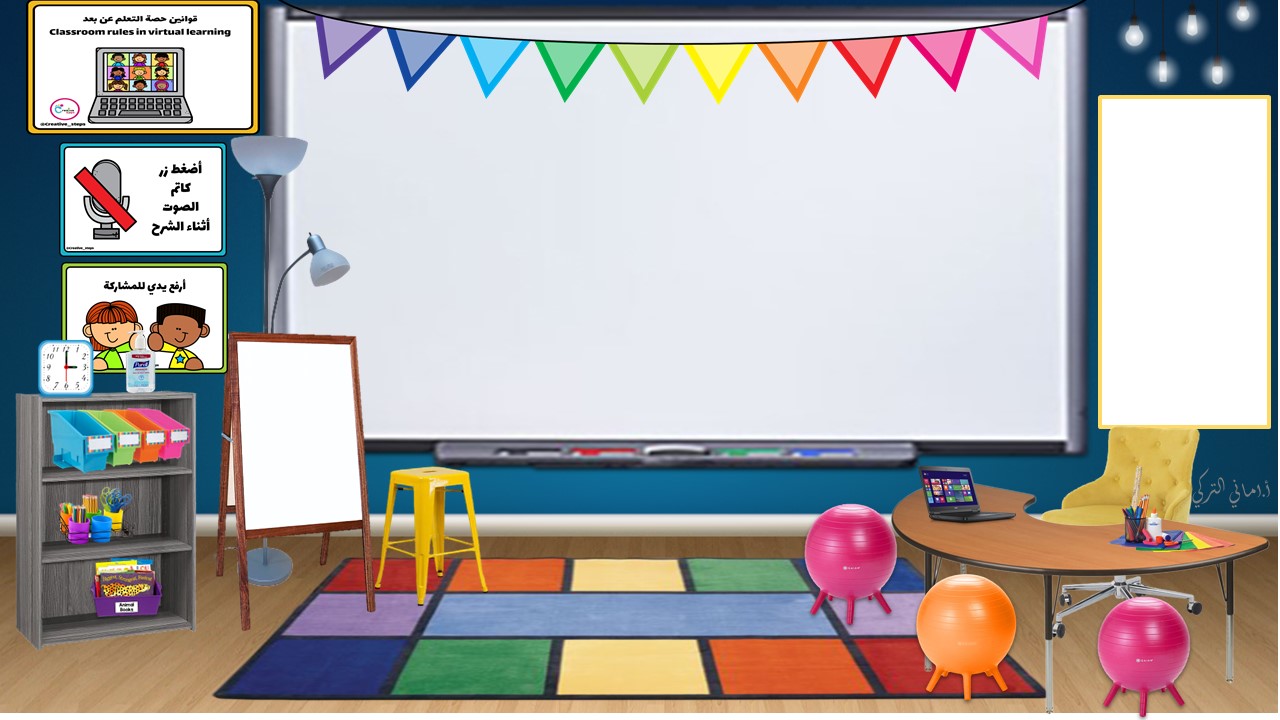 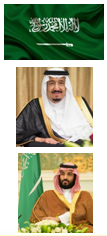 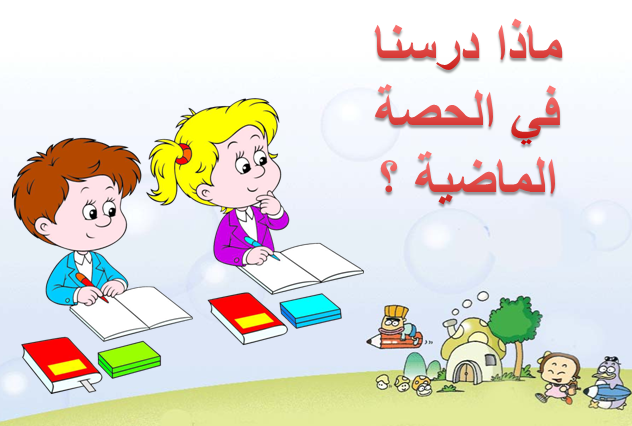 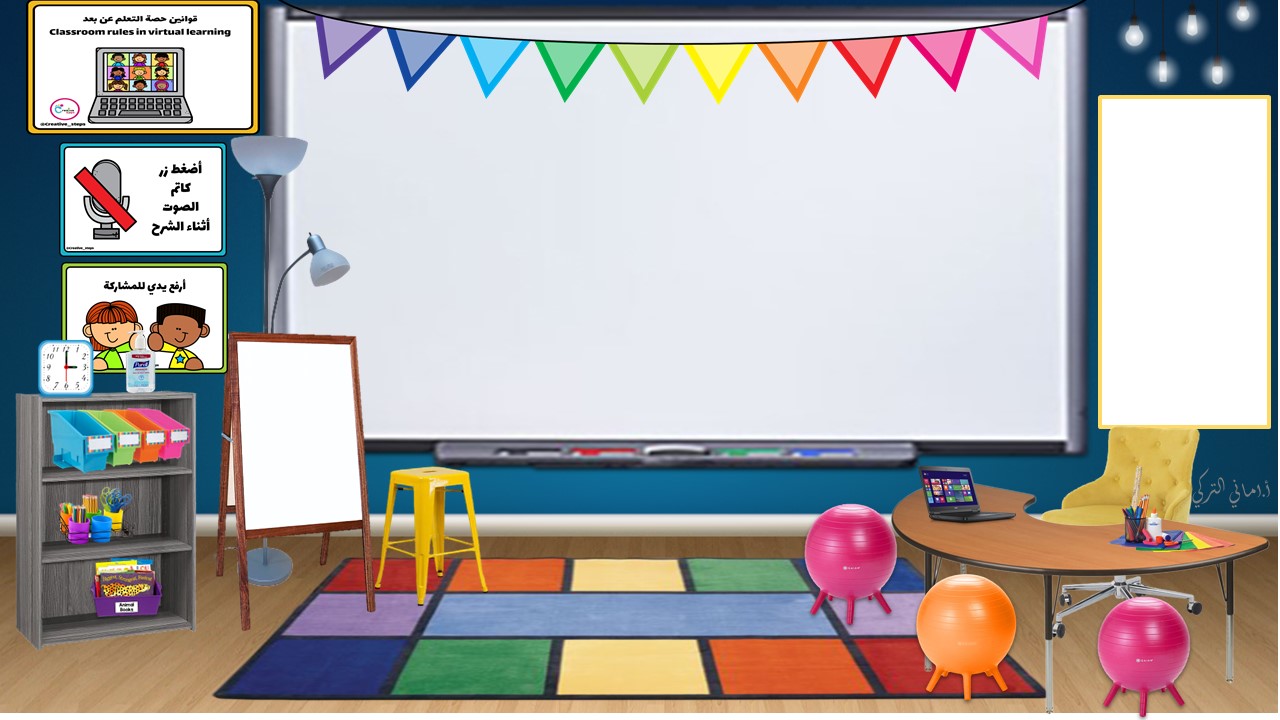 حل 
الواجب
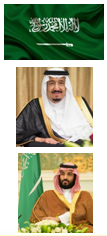 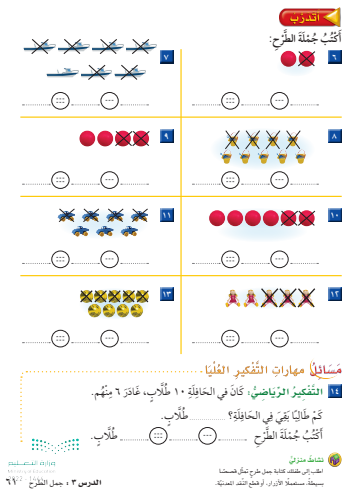 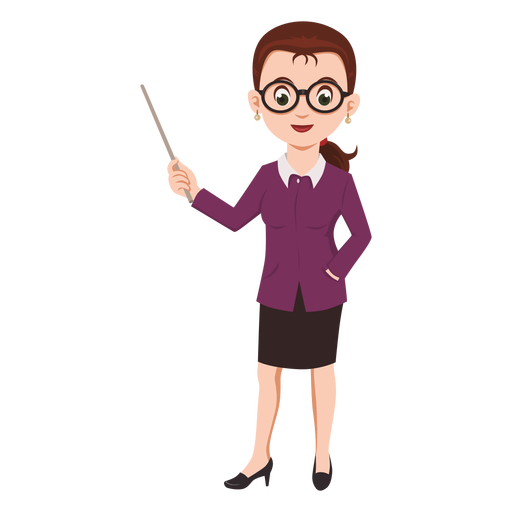 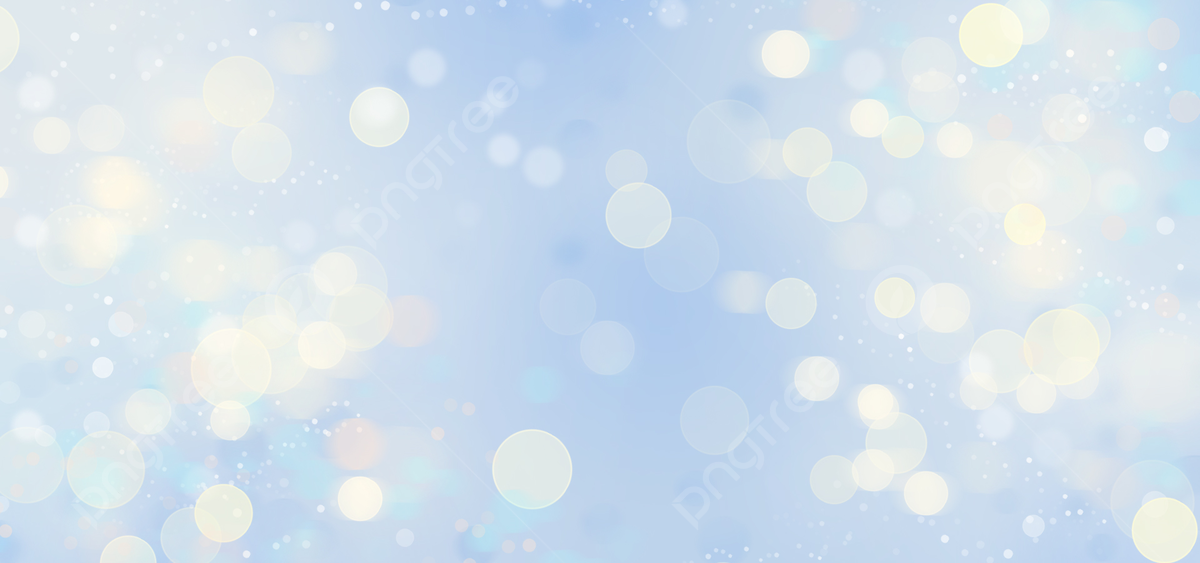 مراجعة الطرح
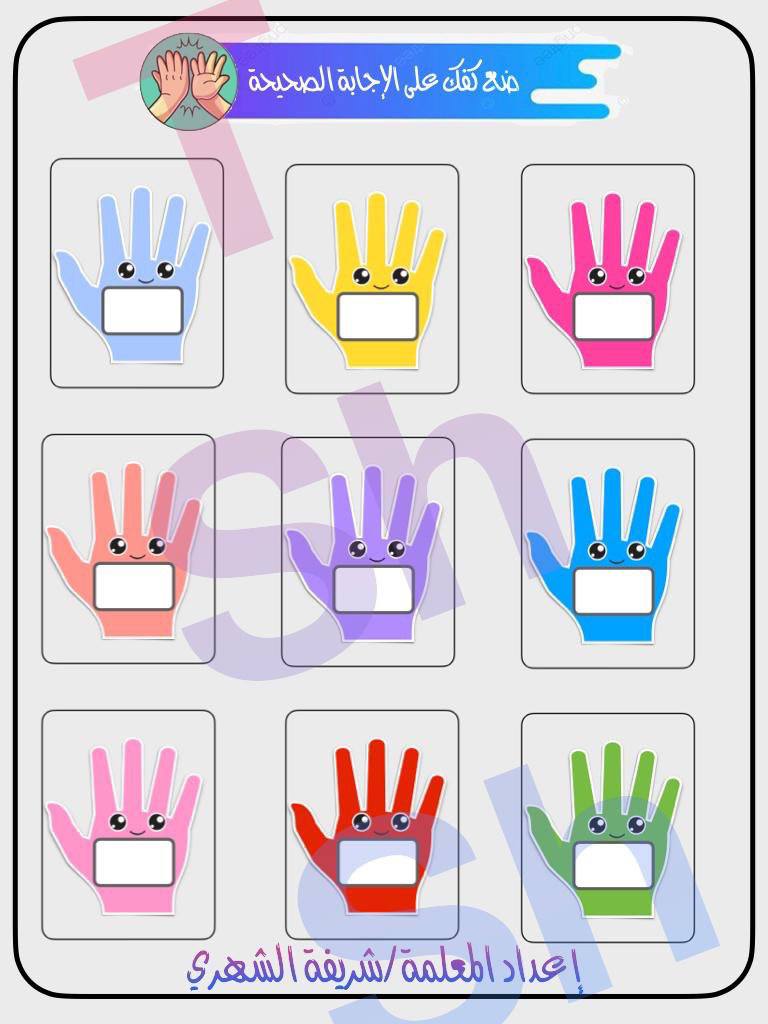 4
3
9
8
5
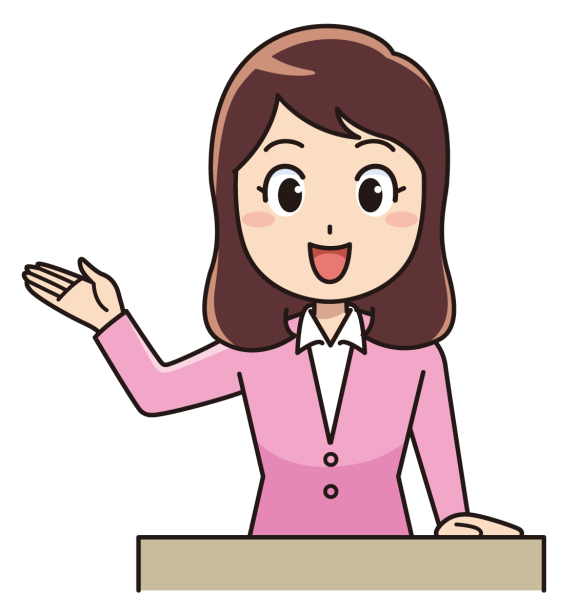 2
8
2
6
3
9
4
6
1
7
7
5
1
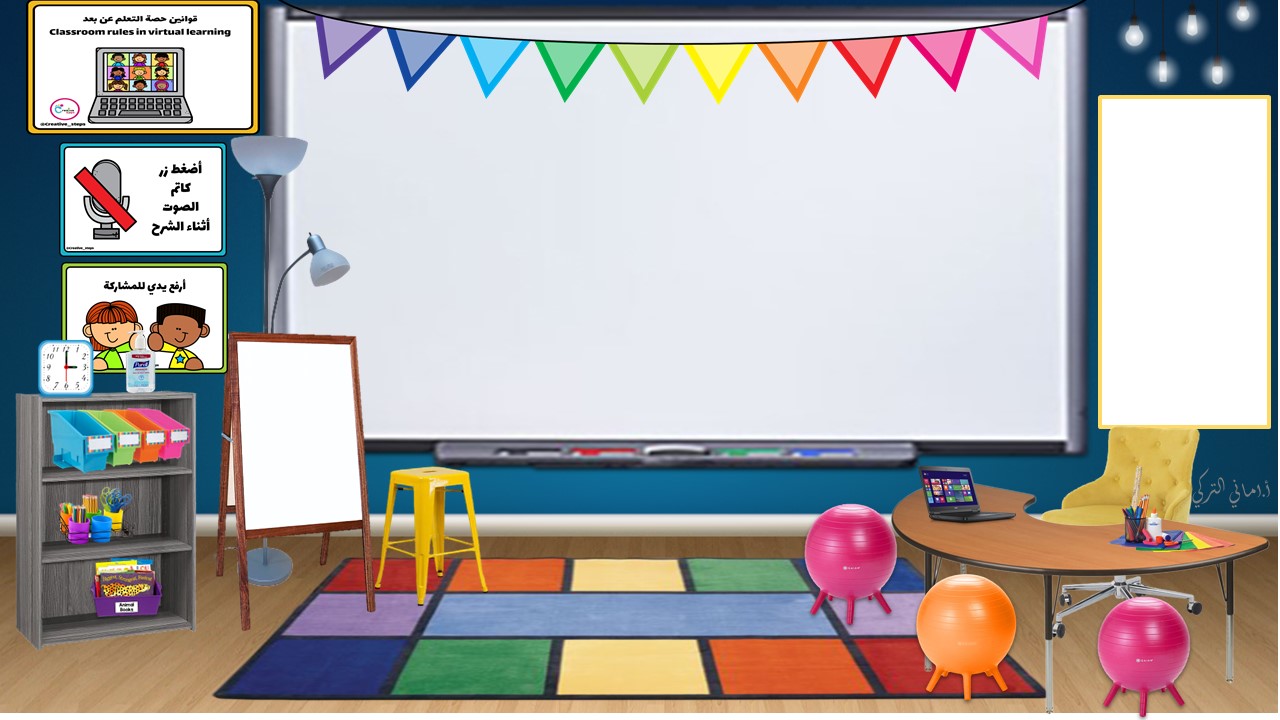 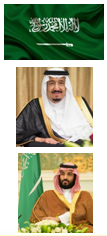 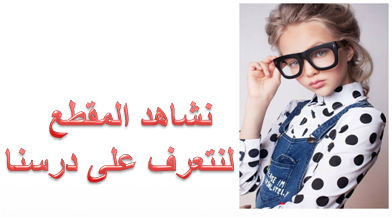 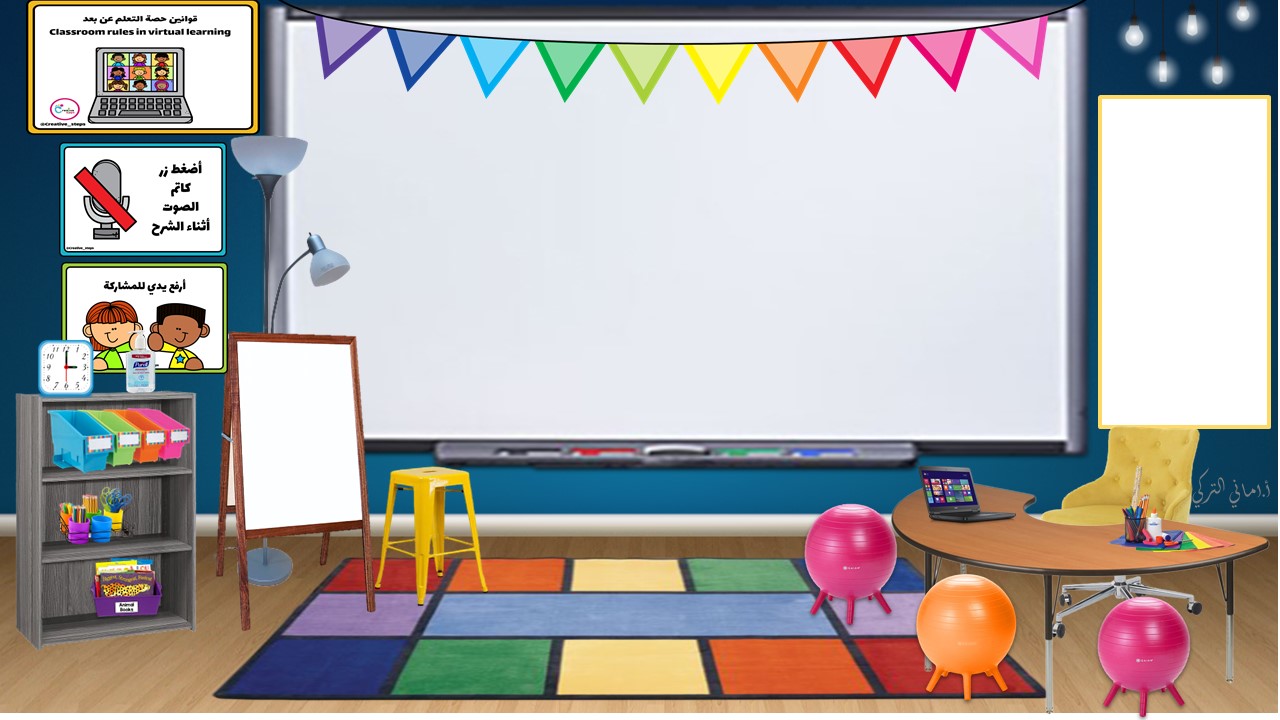 التاريخ  :24 / 6 / 1444هـ
المادة : رياضيات 
الفصل السابع: الطرح
موضوع الدرس : طرح الصفر والكل 
فكرة الدرس والهدف  منه: 
أطرح الصفر أو الكل
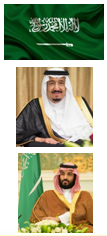 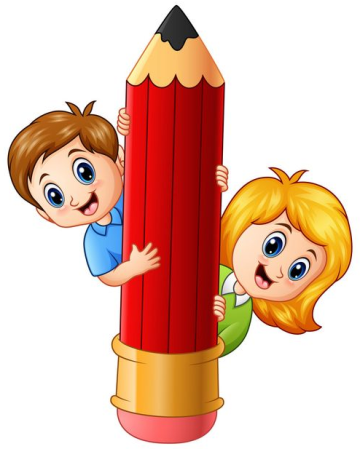 صفحة 
62
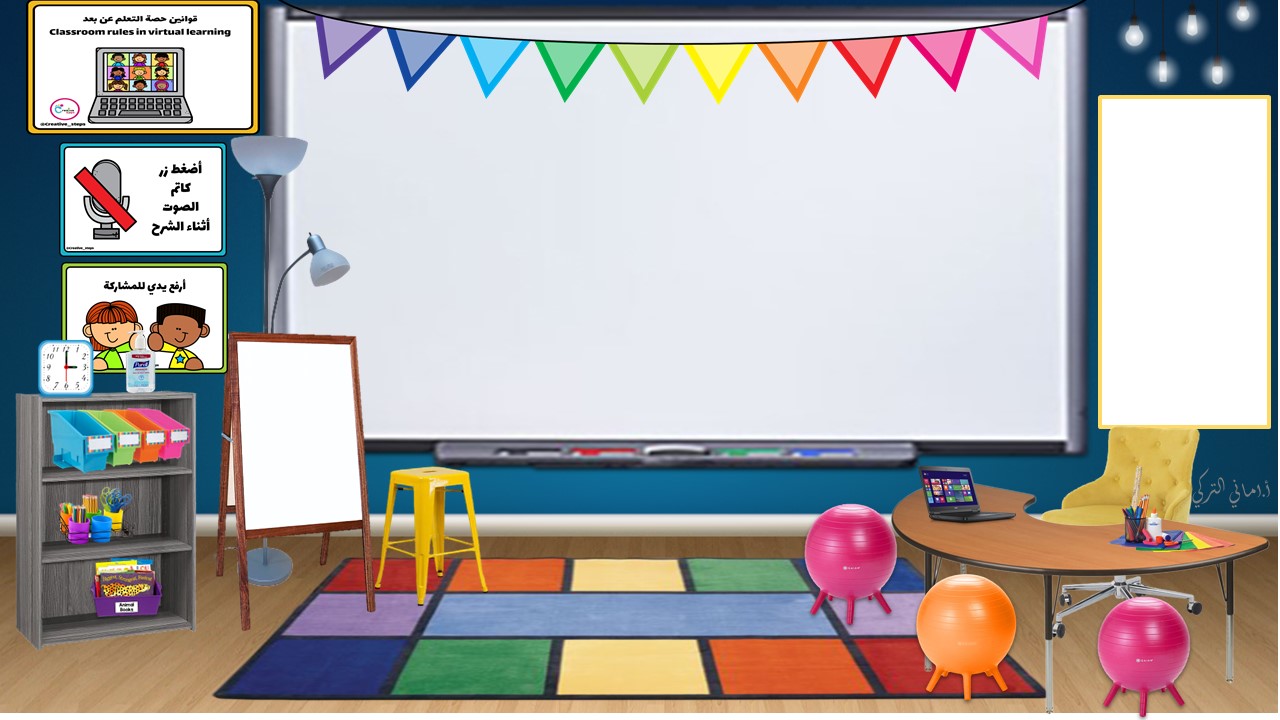 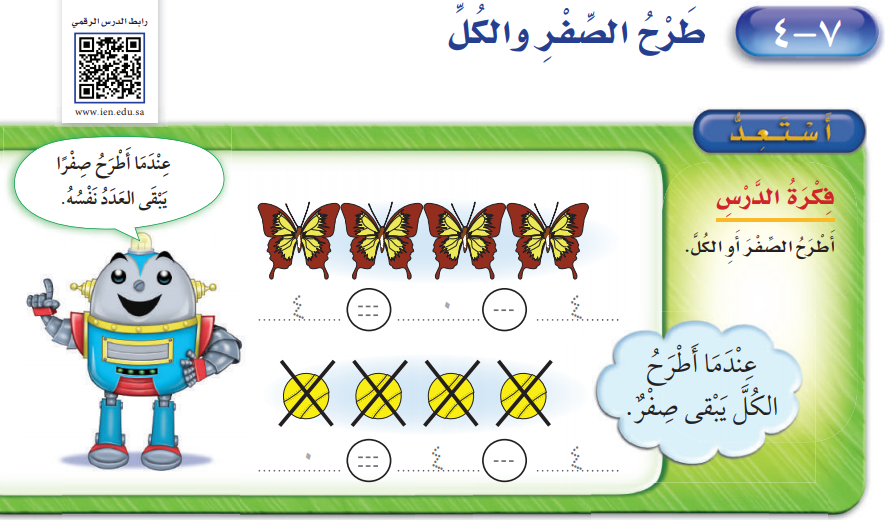 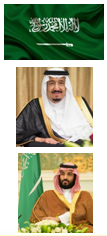 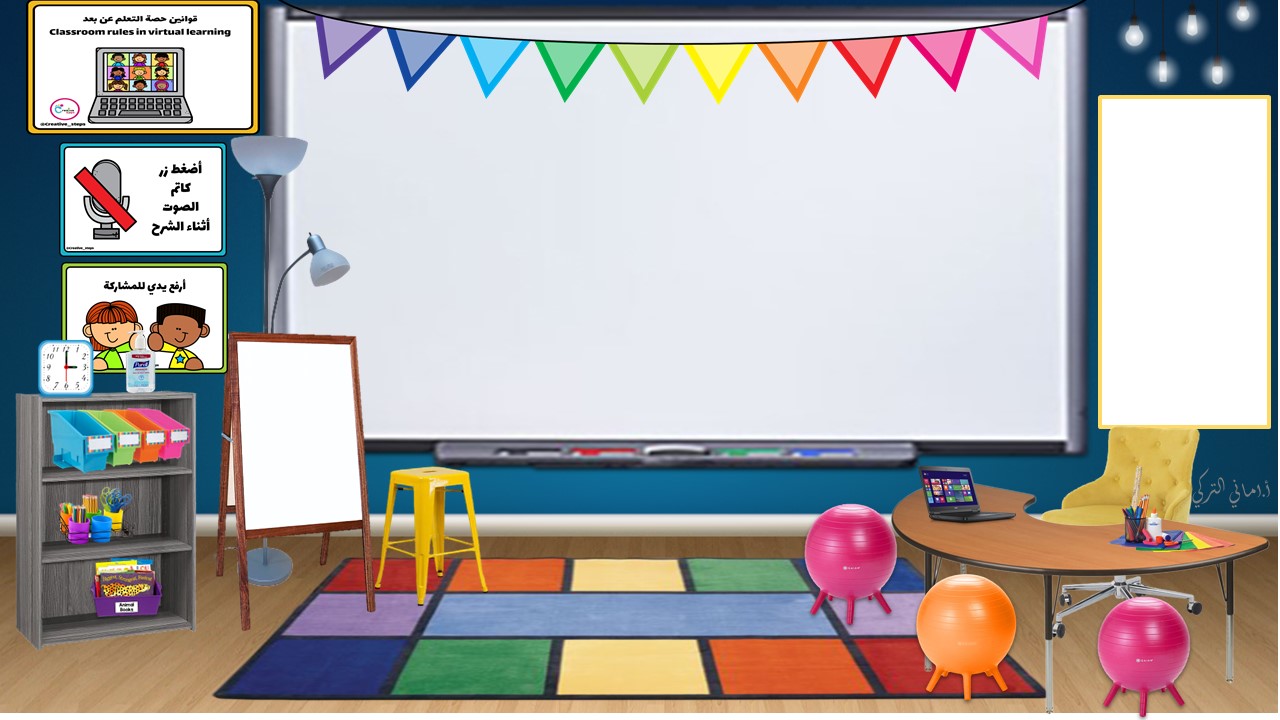 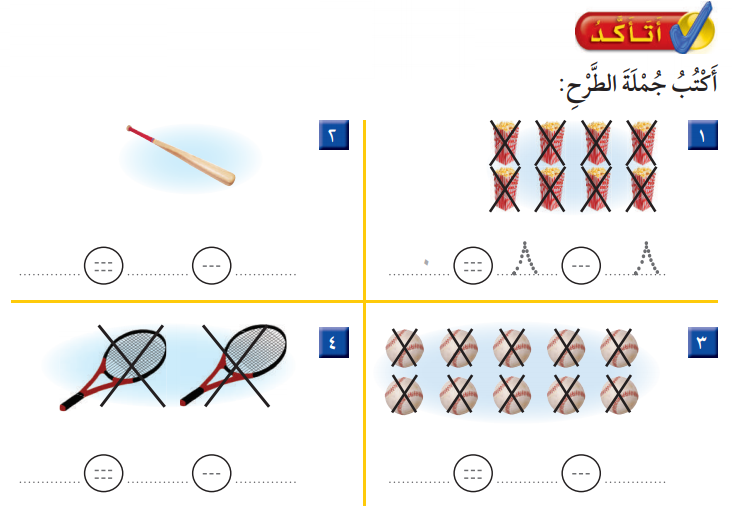 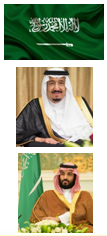 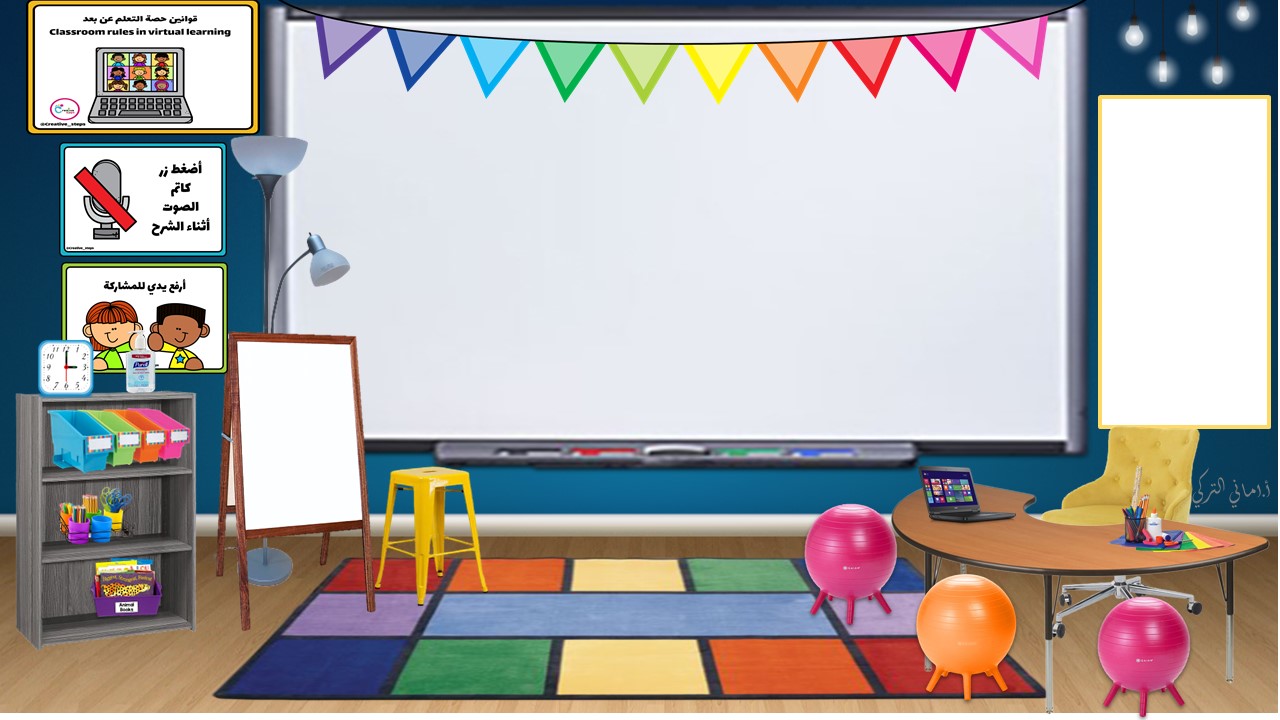 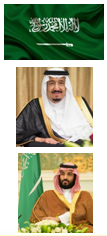 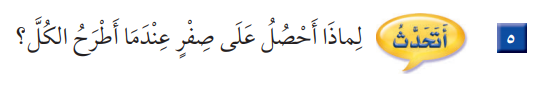 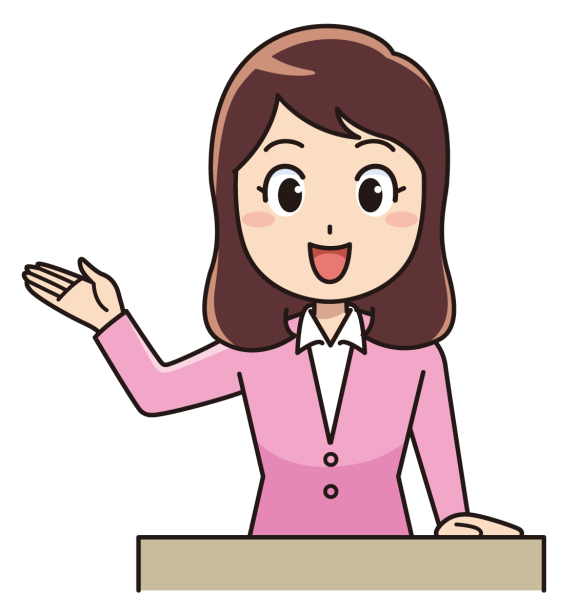 لأنه لا يبقى شيء
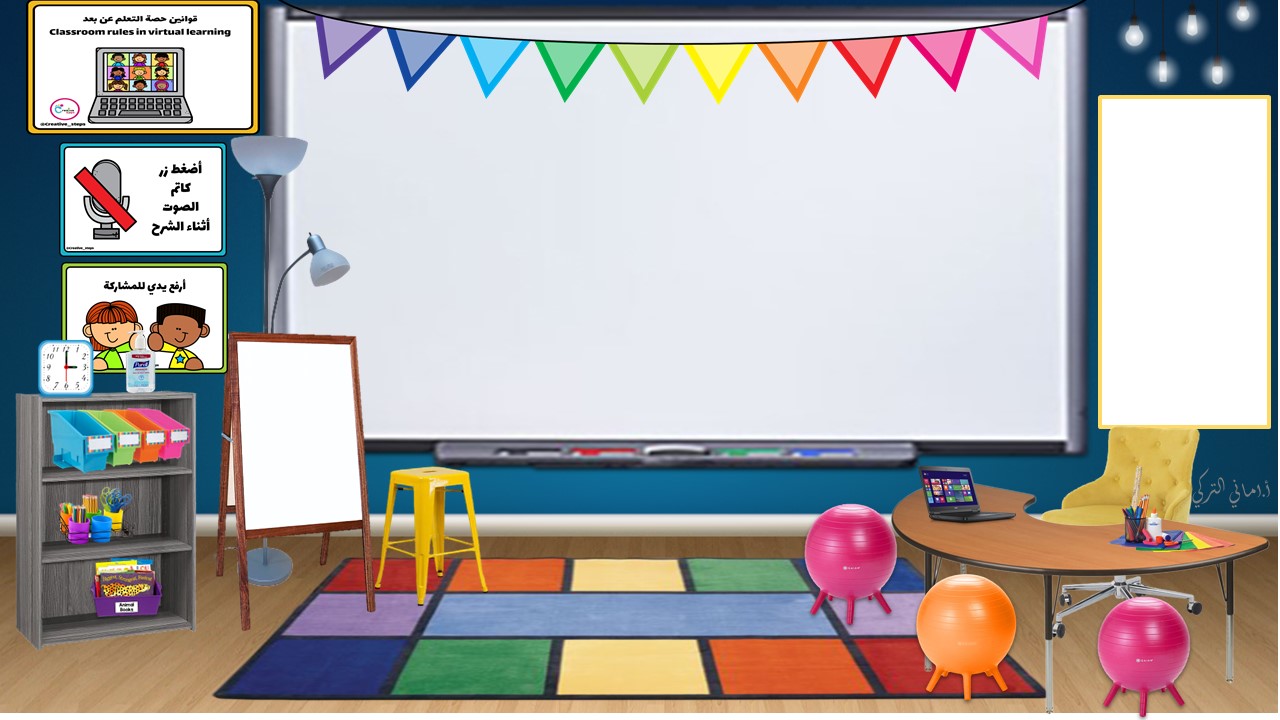 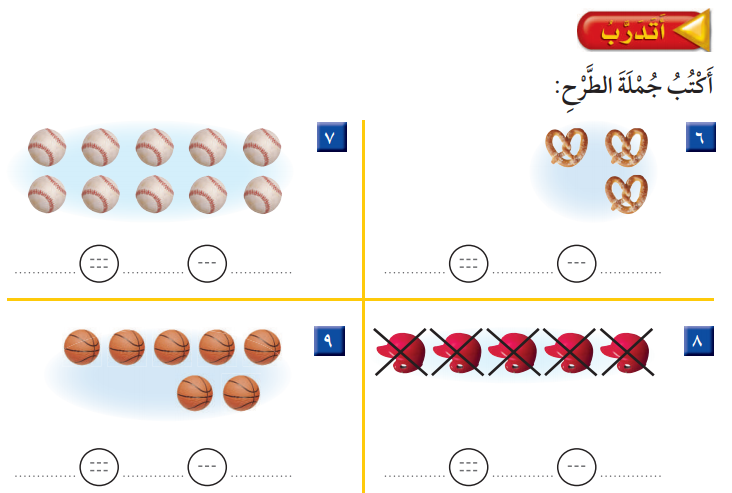 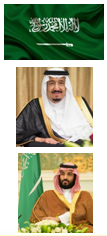 واجب
واجب
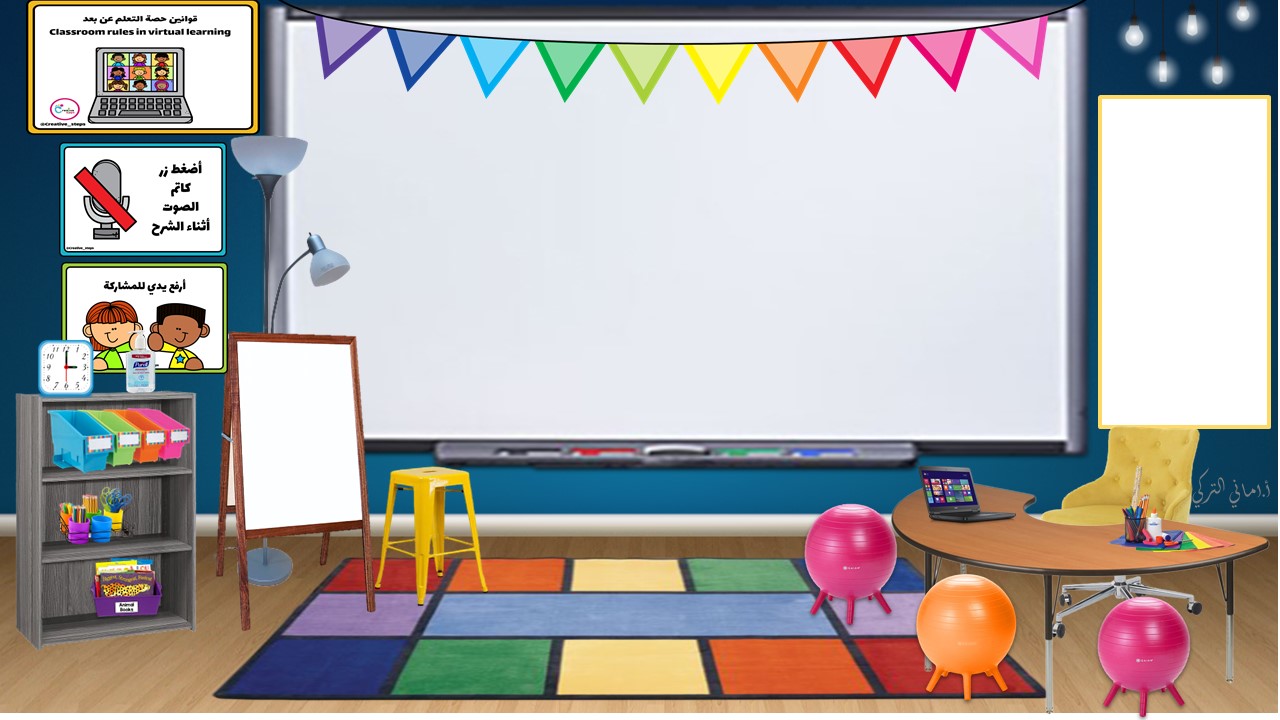 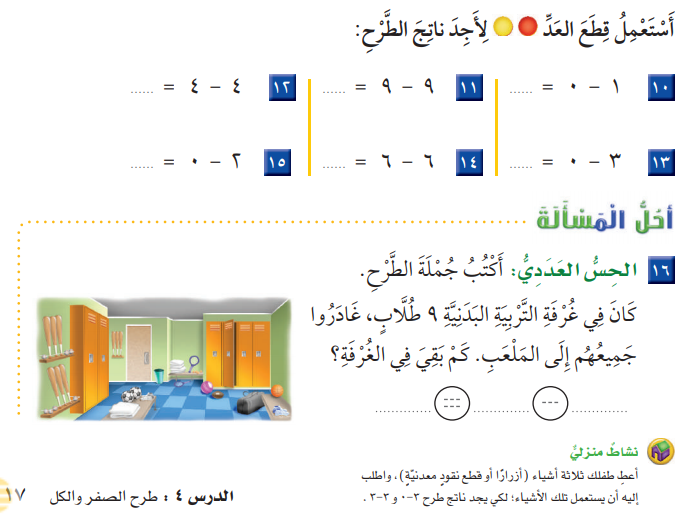 واجب
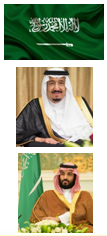 نشاط ختامي
لعبة التنس
تصميم: زينة المرزوقي
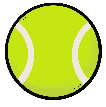 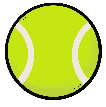 ما ناتج الطرح
 التالي ؟
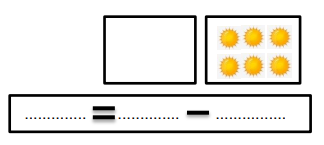 6
صفر
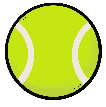 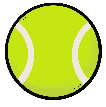 ما ناتج الطرح
 التالي ؟
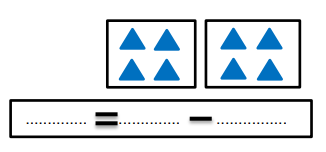 4
صفر
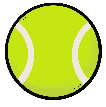 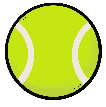 ما ناتج الطرح
 التالي ؟
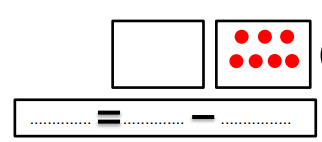 7
صفر
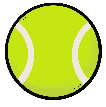 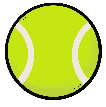 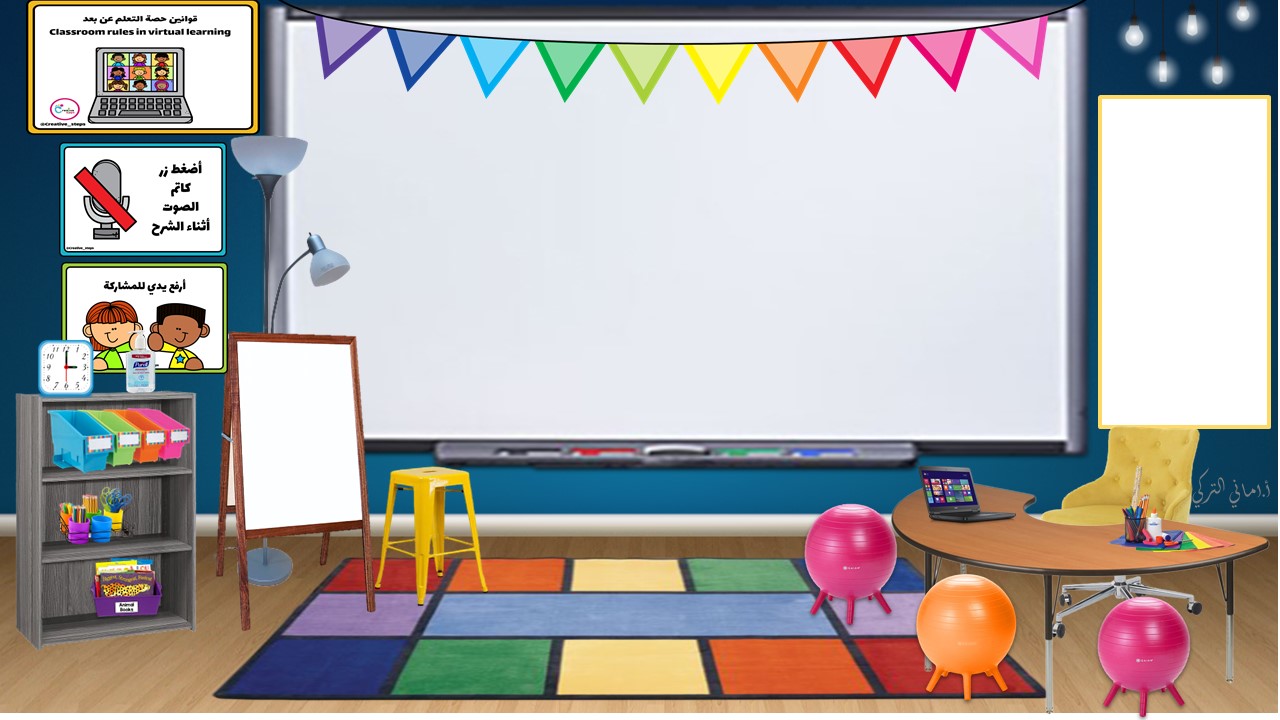 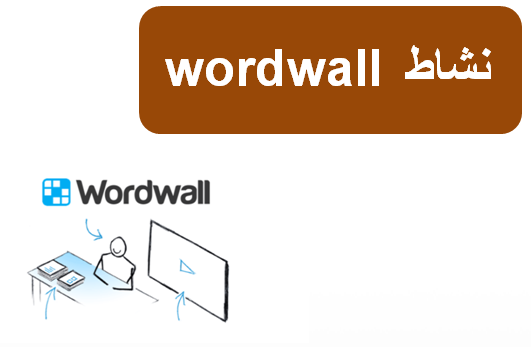 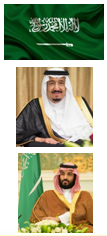 https://wordwall.net/ar/resource/8579024
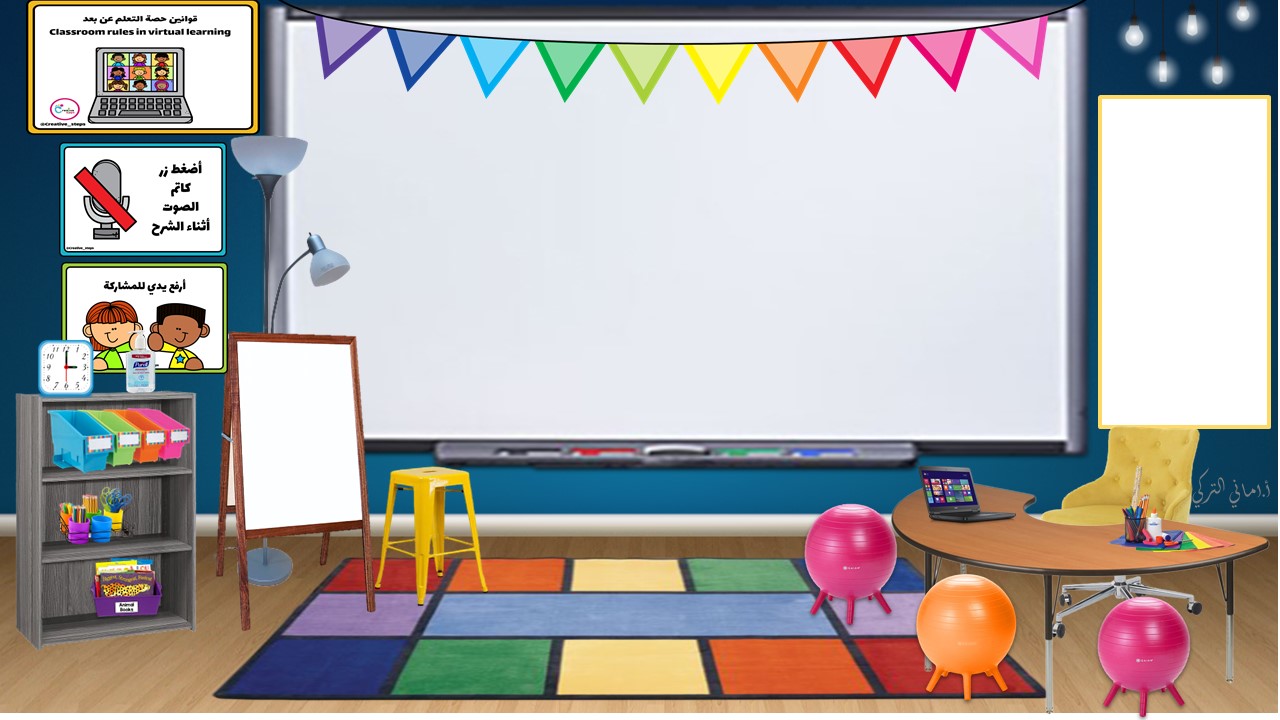 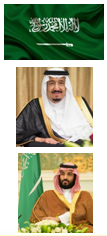 الواجب 
من فقرة 10 إلى  16  ص 63 
+ 
النشاط المنزلي
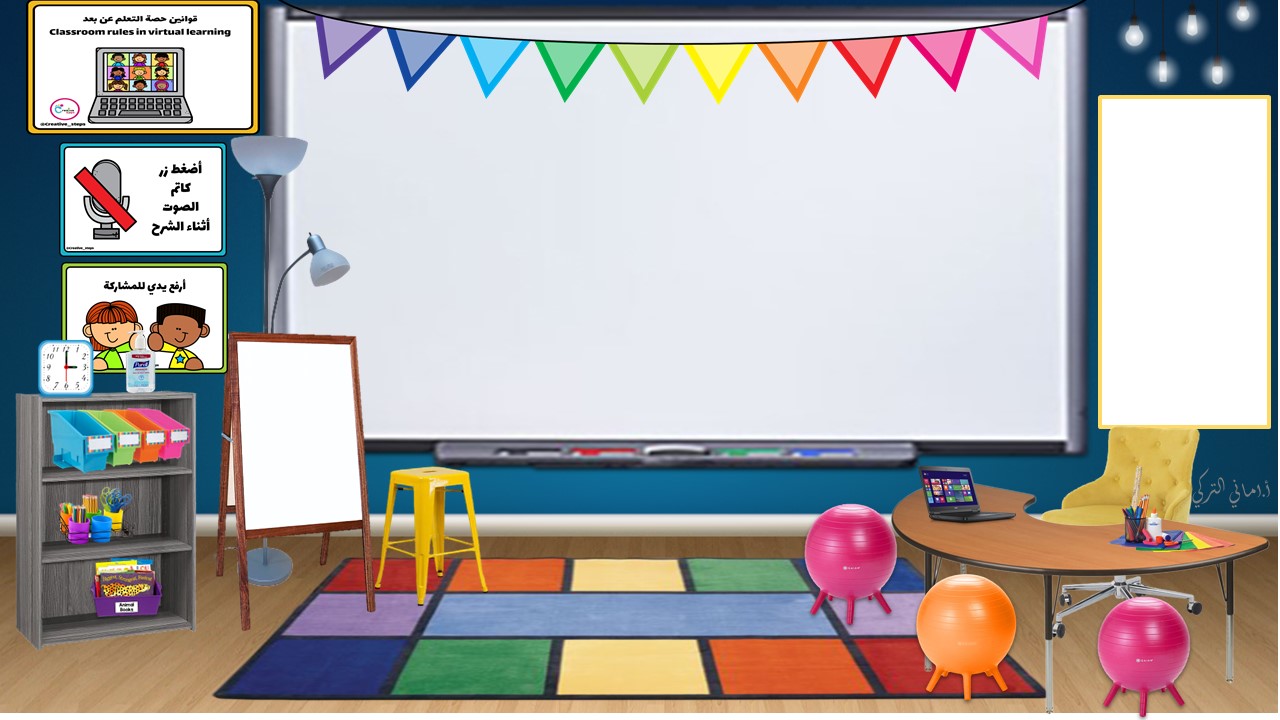 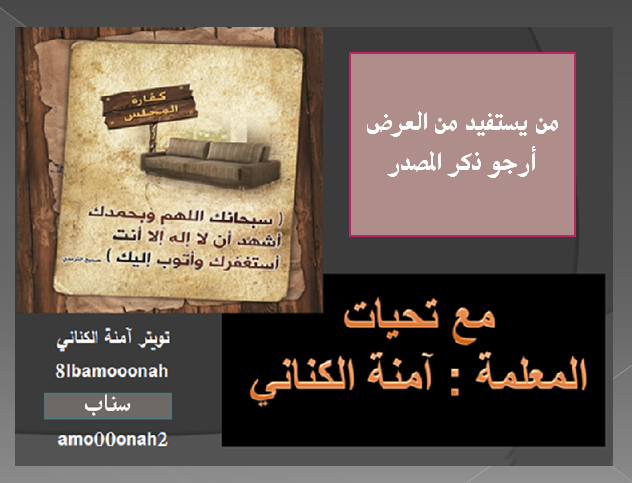 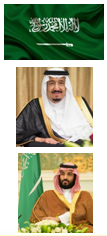